Pasientvisitter og ulike faser i en studie
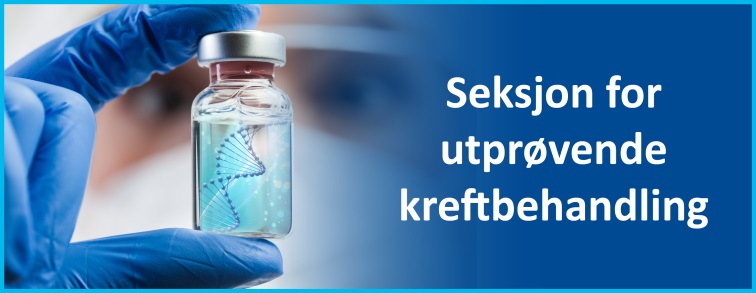 Studiesykepleier Aina Graver
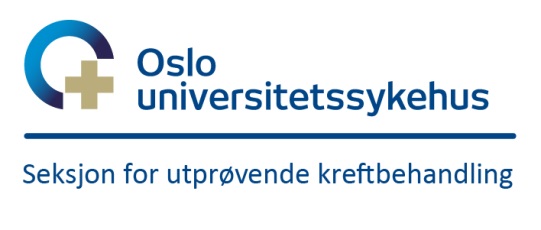 Agenda
Ansvar og roller

Planleggingsfasen

Gjennomføringsfasen

Bivirkninger

Dikteringsmaler

Refleksjonsoppgaver i grupper
Ansvar og roller
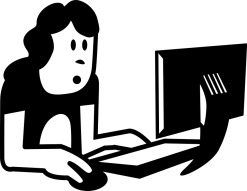 Service-
avdelinger
Oppstart
Logistikk
Studieprosedyrer
Interne søknader
Informert samtykke
Kontrakt
Logistikk
Studiemedisin
Planleggingsfasen
Gjennomføringsfasen
Budsjett
Bivirkningsrapportering
Studiedokumenter
Screening
Søknad 
myndigheter
Datainnsamling
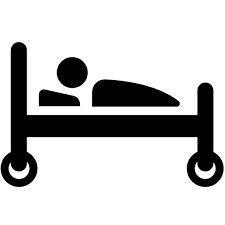 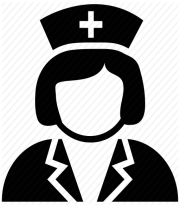 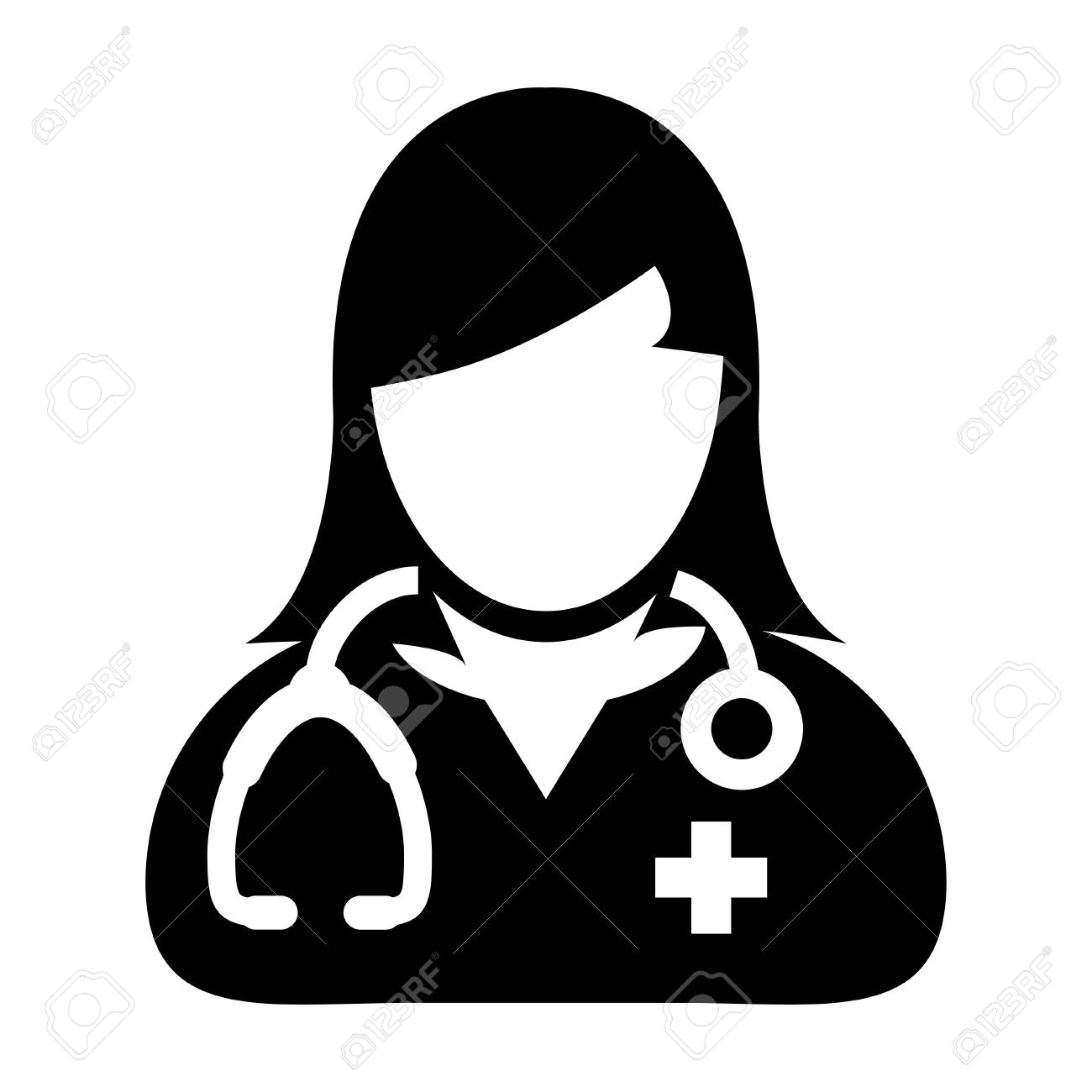 [Speaker Notes: De som ikke kan delta krever ofte mye arbeid. F. eks får dårlig, mye symptomer osv.

Undervisning på infusjonsenheten og sengepost.

Studieteam med to sykepleiere , PI og Sub inveatigatorere.

Og når alle disse brikkene er på plass]
Hovedutprøver/PI har hovedansvaret
Planleggingsfasen             OPPSTART
Studieteam

Studiedokumenter

Avtaler med serviceavdelinger

Budsjett og kontrakt

Nødvendige godkjenninger (internt og eksternt)

Oppstartsmøte
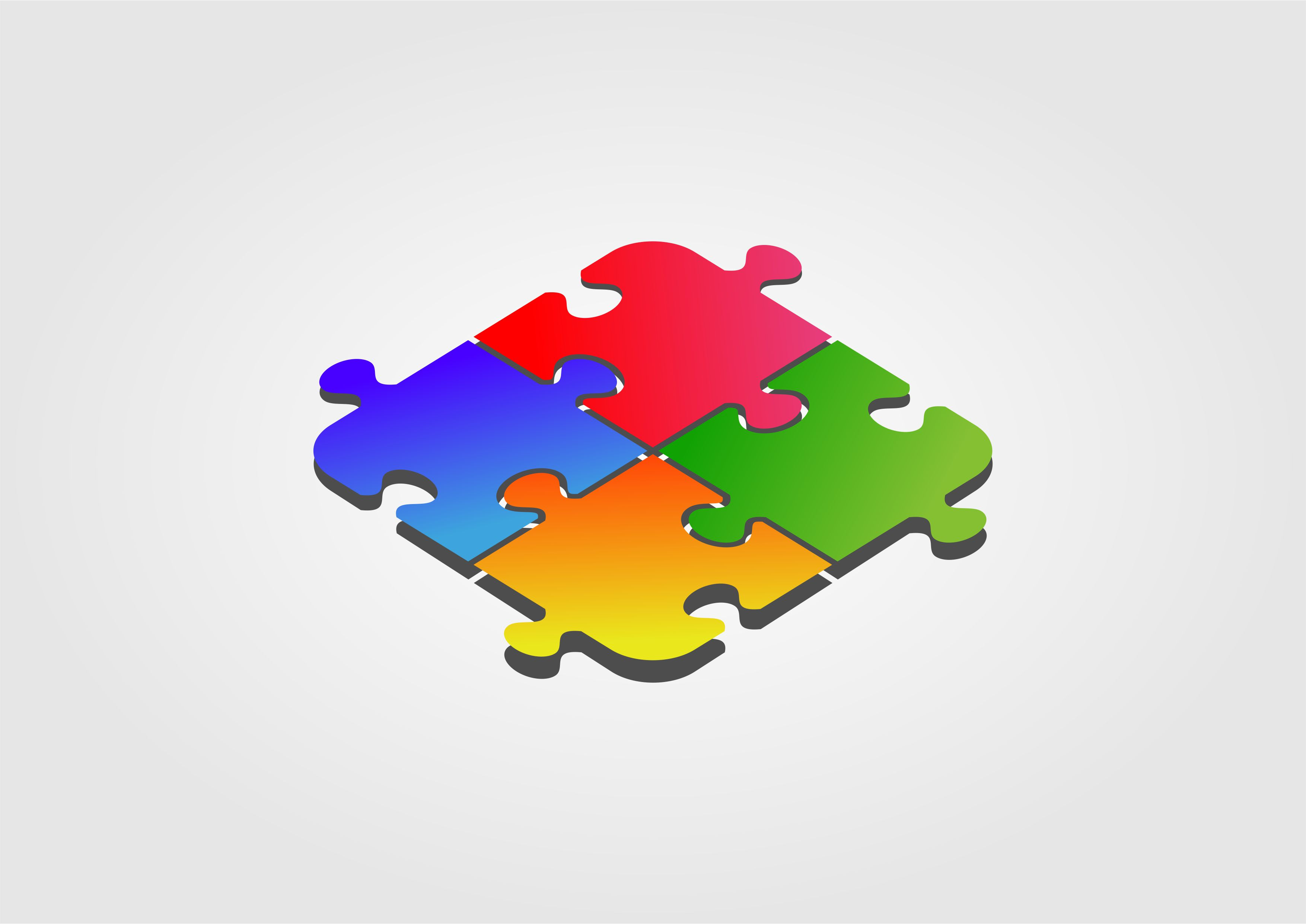 [Speaker Notes: Når alt MÅ være på plass. Da gis grønt lys. Lokalt og med andre sentere.]
Etter oppstartsmøtet kan pasientene henvises til studien
Henvisninger kan komme fra:

Andre sykehus 

Internt eget sykehus

Fastlege

Pasienten selv har funnet frem til studien

Pasienten har progrediert i en annen studie og kan være aktuell for ny studie
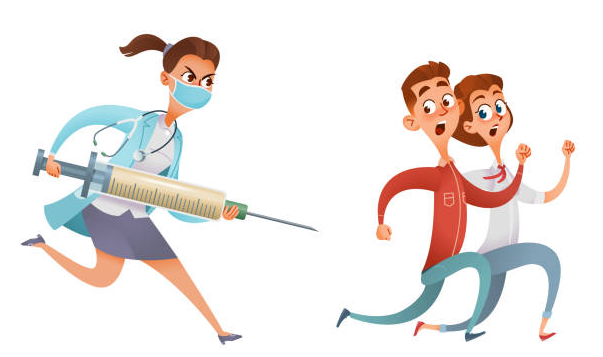 Gjennomføringsfasen
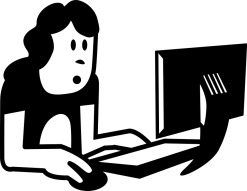 Service-
avdelinger
Oppstart
Logistikk
Studieprosedyrer
Interne søknader
Informert samtykke
Kontrakt
Logistikk
Studiemedisin
Planleggingsfasen
Gjennomføringsfasen
Budsjett
Bivirkningsrapportering
Studiedokumenter
Screening
Søknad 
myndigheter
Datainnsamling
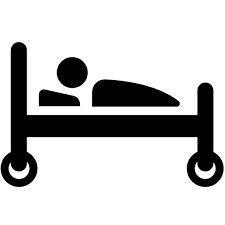 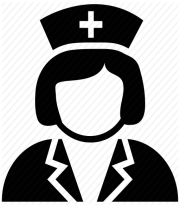 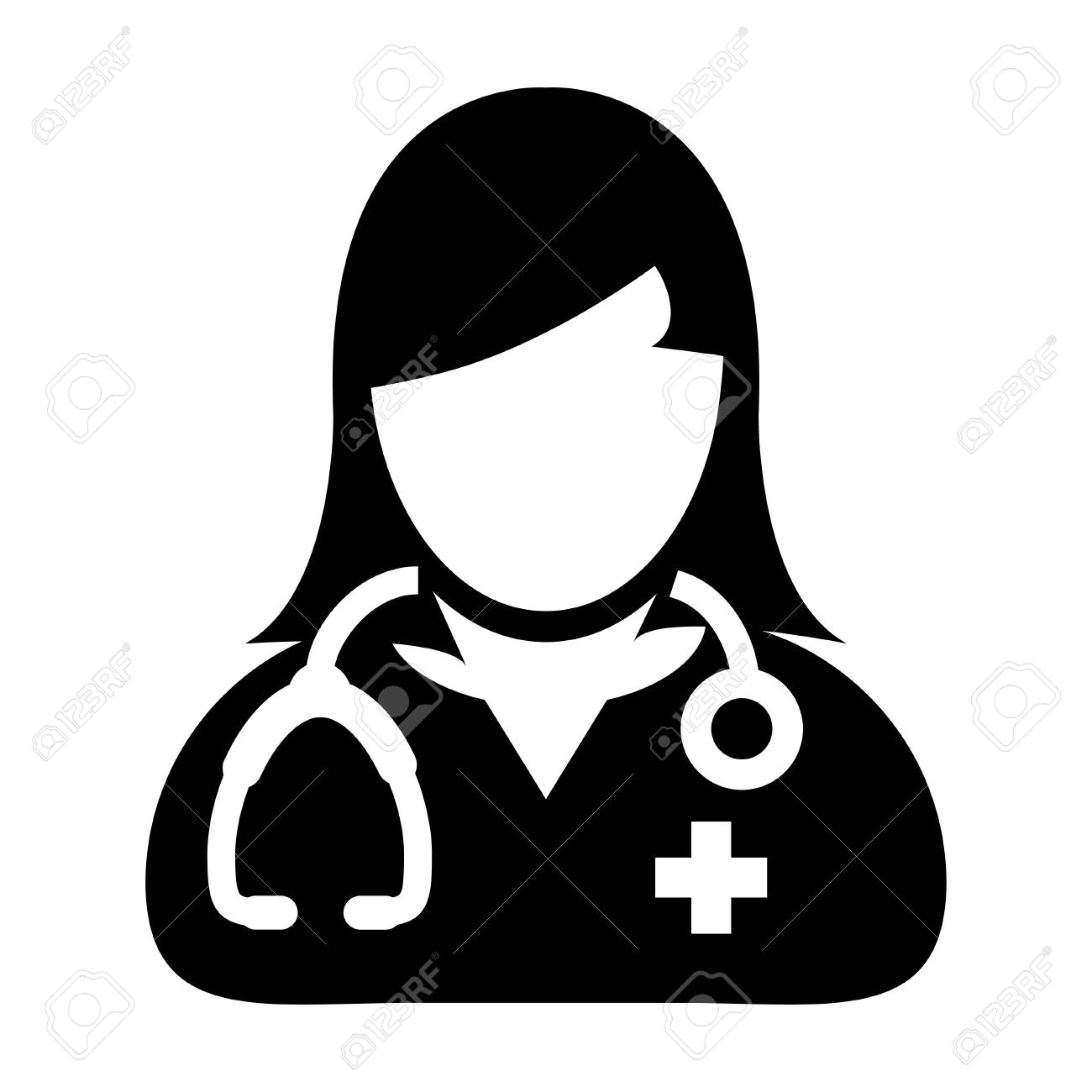 Screening
En screening visitt forutsetter signert samtykke
Pre-screening kan være aktuelt dersom et spesifikt kriterie må ligge til grunn for inklusjon
Lege og studiesykepleier vurderer inklusjon i studien på bakgrunn av spesifikke inklusjons- og eksklusjonskriterier
Alle prøvesvar må være klare
En screening periode strekker seg ofte over 2 – 4 uker
Inklusjons- og eksklusjonskriterier
Randomisering
Dersom studien innebærer randomisering blir pasientene tilfeldig trukket ut til standardbehandling eller til standardbehandling + tilleggsbehandling

Dersom den ene armen er placebo betyr det at denne pasientgruppen ikke ville ha fått noen behandling dersom de ikke var med i studien
Gjennomføringsfasen
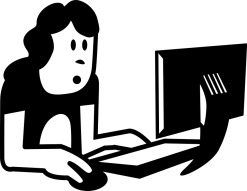 Service-
avdelinger
Oppstart
Logistikk
Studieprosedyrer
Interne søknader
Informert samtykke
Kontrakt
Logistikk
Studiemedisin
Planleggingsfasen
Gjennomføringsfasen
Budsjett
Bivirkningsrapportering
Studiedokumenter
Screening
Søknad 
myndigheter
Datainnsamling
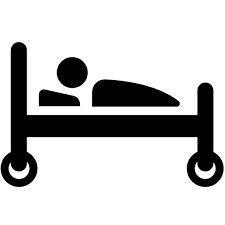 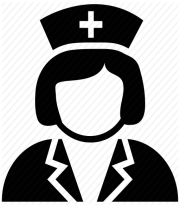 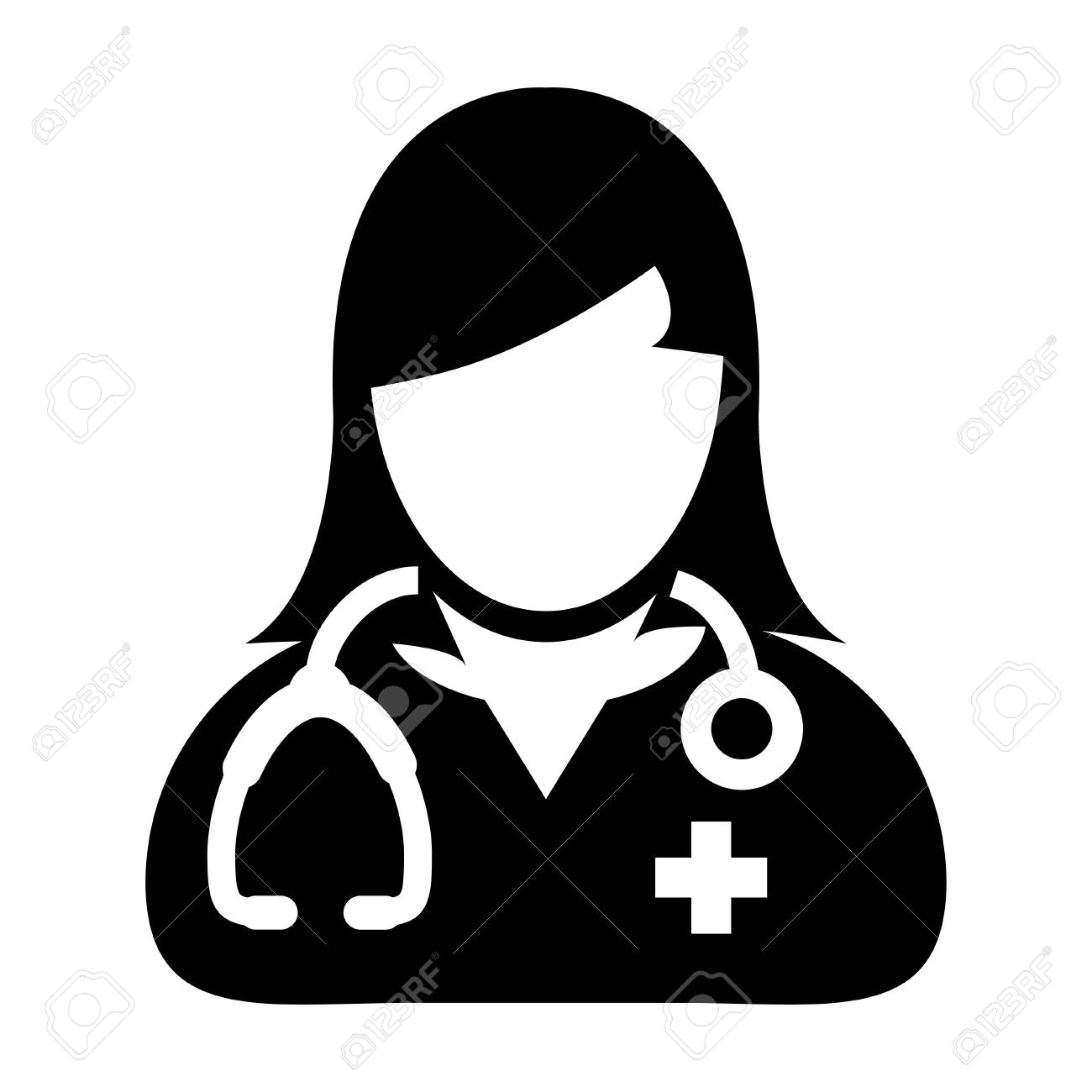 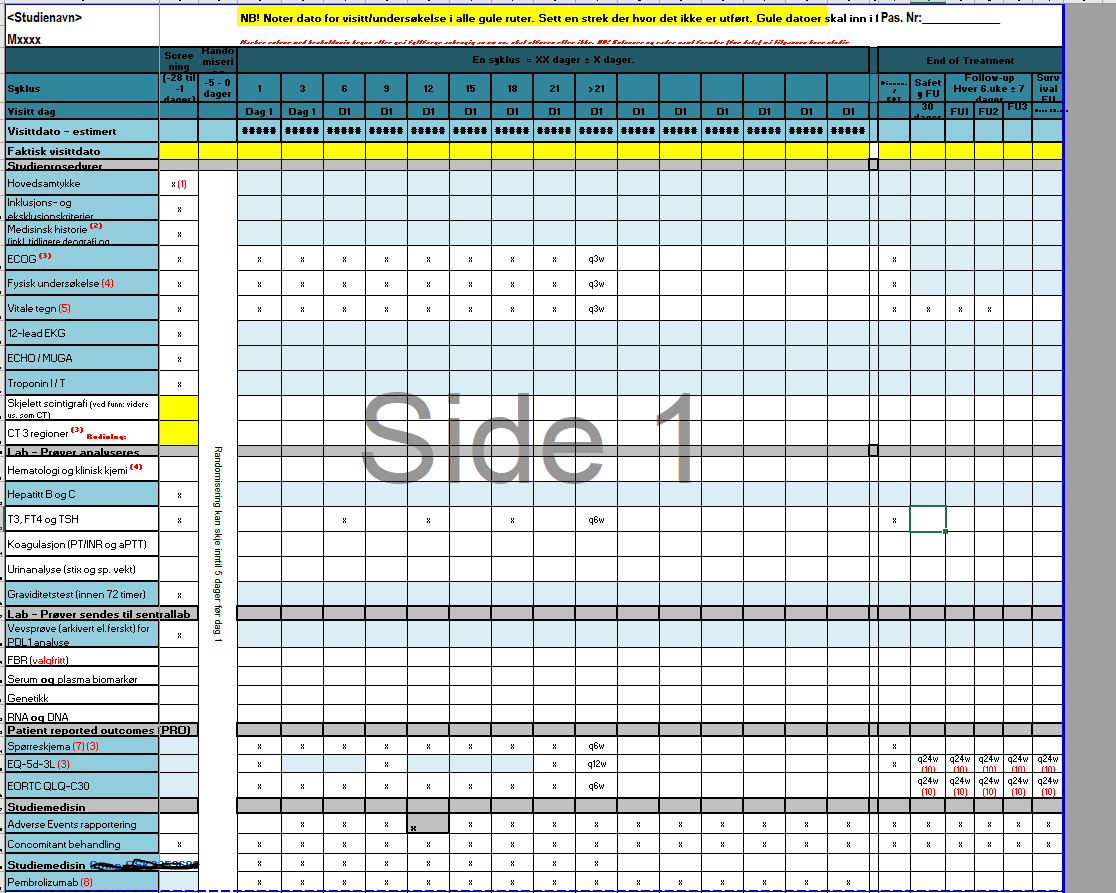 Pasientvisitt -  i behandling
Før studiebehandling kan gis må pasienten klareres
Blodprøver skal kontrolleres
Andre undersøkelser som CT, MR, øyeundersøkelse, EKG skal gås igjennom og godkjennes
Lege skal utføre fysisk undersøkelse
Studiesykepleier foretar vitale målinger (BT, P, T, SpO2, Vekt)
Lege og studiesykepleier kartlegger, graderer og vurderer eventuelle bivirkninger og fyller ut adverse event skjema som lege signerer
I tillegg til tekniske prosedyrer – ivareta pasientens fysiske og psykiske behov

	Husk! Pasienten først!
[Speaker Notes: Så hva skjer under de ulike besøkene]
Pasientvisitt – i behandling fortsetter
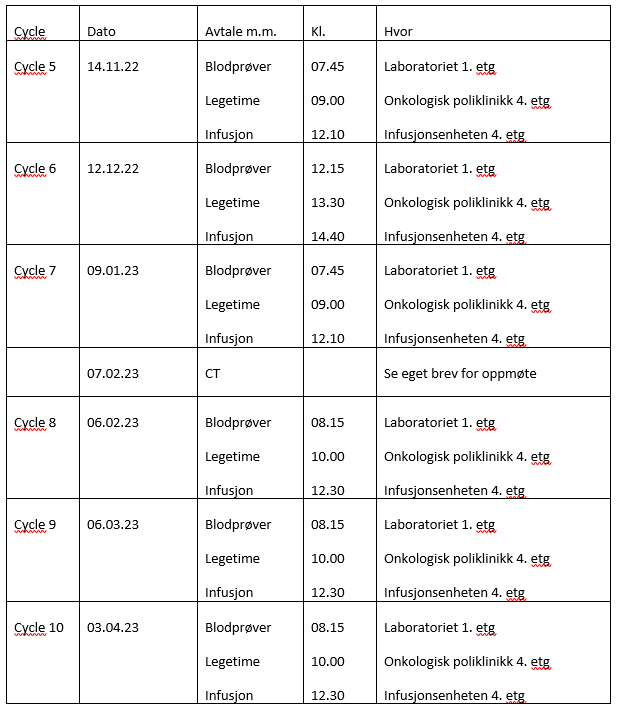 Studiesykepleier informerer pasienten om 
neste avtale og behandling samt andre undersøkelser


Både lege og studiesykepleier dokumenterer i 
pasientjournal de data som er innhentet i løpet av 
visitten, evt. dokumenterer på andre kildedokumenter
Adverse Event (AE)
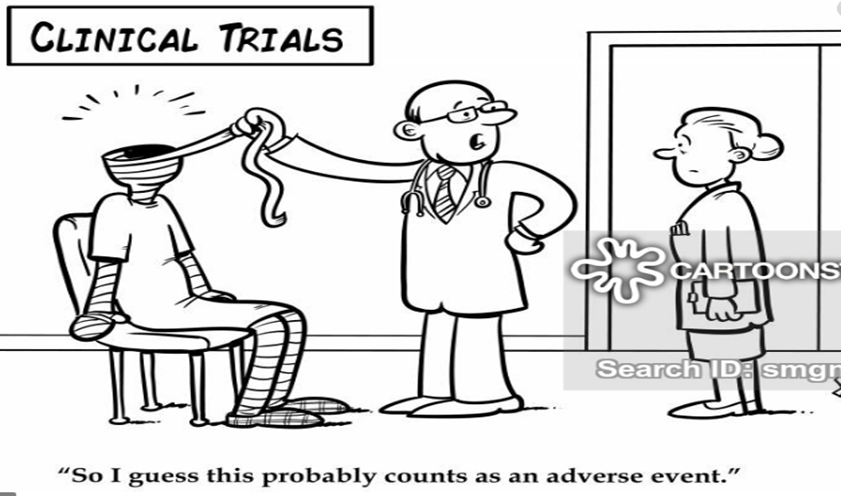 Symptomer
Feber, smerter, fatigue, hjertebank,
Ny diagnose 
Høyt blodtrykk, 
Forverring av sykdom eller tilstand
Kliniske forandringer
Ikke planlagte operasjoner
Adverse event log
Man skal tilstrebe å bruke termer ihht CTCAE

Husk at AE log skal stemme overens med datoer i pasientens journal
Serious adverse event (SAE)
Rapporteres til  sponsor innen 24 timer etter at man får kjennskap til det

Livstruende bivirkninger eller hendelser
Sykehusinnleggelse over 24 timer
Vedvarende funksjonshemming
Medfødte misdannelser
Død
Andre medisinske hendelser
Kan være både forventet og uforventet
Både relatert og ikke relatert til studieintervensjon

SAE rapporteres på eget skjema – ulikt fra studie til studie
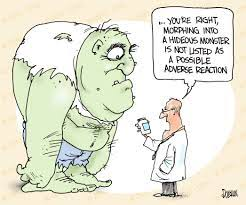 Informert samtykke dikteringsmal- DIPS
Baseline dikteringsmal- DIPS
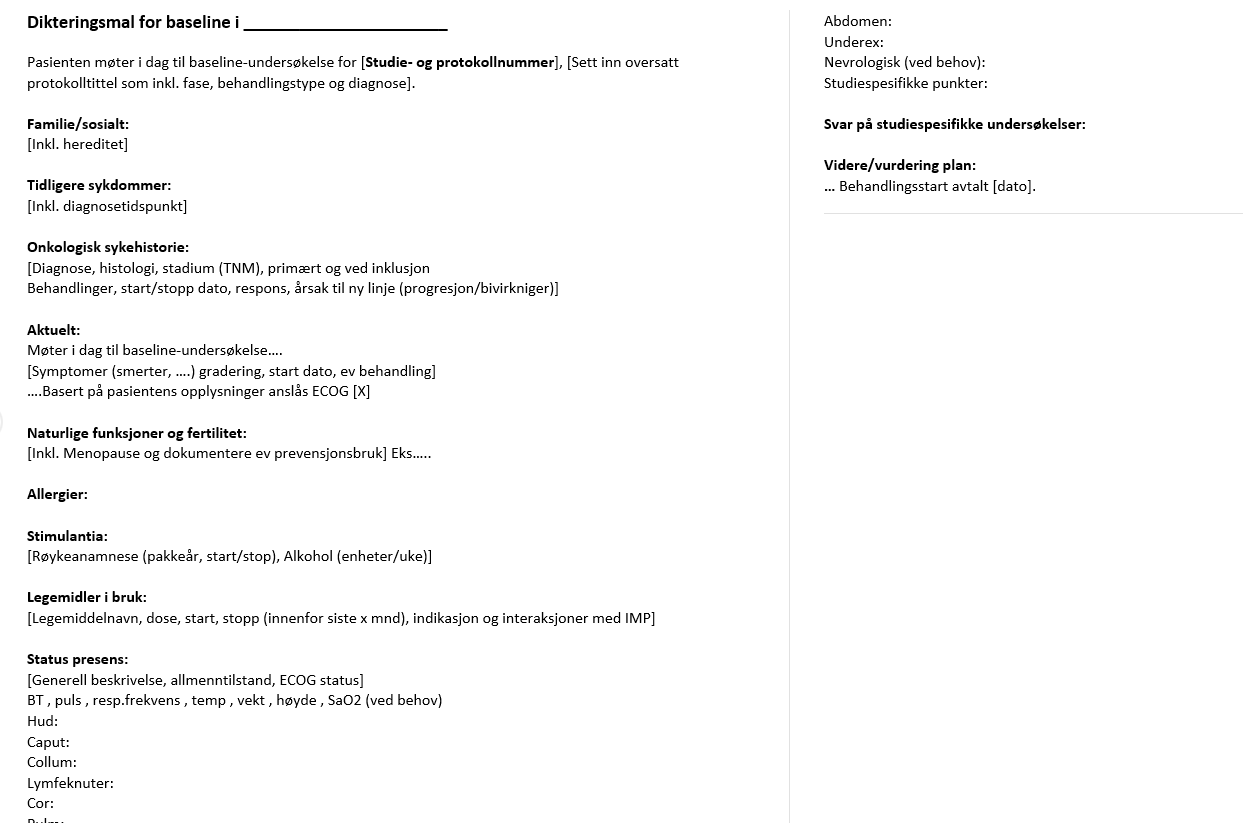 Behandlingsbesøk dikteringsmal- DIPS
End of treatment - EOT
End of treatment – er et siste pasientbesøk etter at pasienten avslutter behandling i en studie.
End of treatment kan ha forskjellige årsaker:
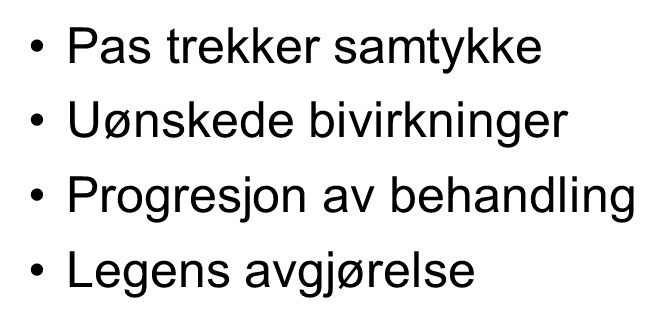 Pasienten trekker samtykket
Pasienten kan trekke samtykket fra den dagen pasienten signerer samtykket

Pasienten er ikke pliktig å oppgi grunn

Det er flere muligheter å trekke samtykket på:
	- en kan ønske å trekke fra seg behandlingen, men likevel tillate at
	  pasienten følges på overlevelse
	- eller pasienten trekker samtykket for all innhenting av informasjon.
Uønskede bivirkninger
Pasienter kan ha ubehag  av behandlingen eller uønskede bivirkninger ønske å avslutte behandling. 

Protokollen har retningslinjer når behandlingen skal avsluttes under Adverse event håndtering. 

Ved avslutning av behandling pga bivirkninger er det ofte ønskelig at pasienten følges videre i studien med evaluering og visitter.
Progresjon av behandling
Ved utprøvning av medisiner blir pasienten jevnlig evaluert etter protokoll 

På bakgrunn av disse undersøkelsene vurderes det om pasienten har     effekt av behandlingen

Denne måten å avslutte, gå ut av studien er den mest vanlige og sier noe  om effekten behandlingen pasienten har på behandling.
Legens avgjørelse
Ansvarlig lege kan avslutte behandling av andre grunner enn de foregående

Eks. Pasienten har for mange avvik i henhold til protokoll
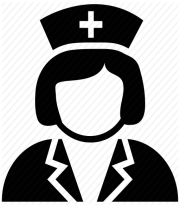 Sykepleie
Oppfølging av pasient og pårørende

Overføring av pasient- Hvilken behandlings alternativer finnes?

Symptomlindring

Identifisere pasientens behov

Når er nok nok?
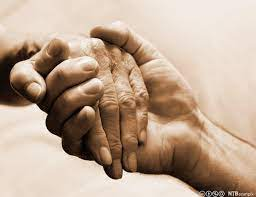 Takk for meg!
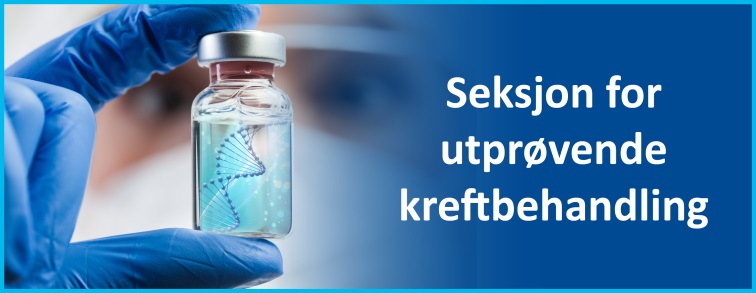 www.cancertrials.no

kreftstudier@ous-hf.no
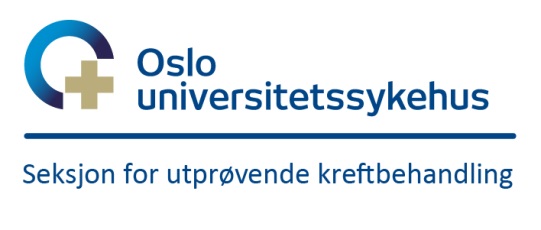 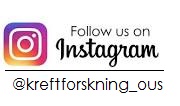 Refleksjonsoppgave 1
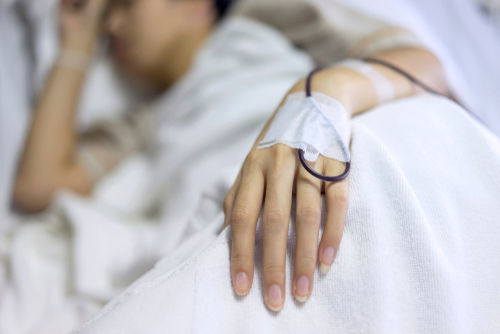 Kvinne 82 år med tarmkreft 
Gjennomgått standard behandling
ECOG 1
Bor over en time unna sykehuset
Flere andre sykdommer
Pårørende ønsker at pasienten skal ha behandling

Reflekter sammen i grupper over utfordringer man møter her og mulige løsninger i denne situasjonen
Refleksjonsoppgave 2
Mann 38 år med føflekkreft med spredning
Oppfyller alle inklusjon og ingen av eksklusjonskriteriene
Studien har tre behandlingsarmer. Hvor en av behandlingene er standardbehandling, mens de to andre behandlingene er lovende ny behandling.
Pasienten blir randomisert til standardbehandling
Pasient og pårørende blir veldig fortvilet over resultat av randomiseringen

Reflekter sammen i grupper over utfordringer man                               møter her og mulige løsninger i denne situasjonen
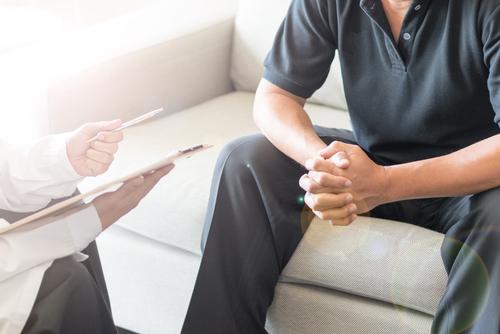 Refleksjonsoppgave 3
Mann 45 år med kreft i spiserøret
Pasienten har tatt CT i studien som viser at sykdommen er stabil
Pasienten har økende plager av behandlingen og bivirkninger
Ligger mye av dagen i sengen
Pasient og pårørende ønsker å fortsette behandlingen


Reflekter sammen i grupper over utfordringer man møter her og mulige løsninger i denne situasjonen
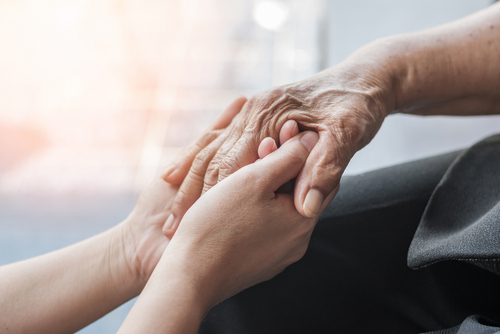 Refleksjonsoppgave 4
Eldre pasient har nylig startet behandling i et studie om Glaukom og hvor der skal tas øyendråper hver dag.  
Viktig at øyendråpene tas til samme tid hver dag.
Studiesykepleier observerer at pasienten blir kognitiv svekket gjennom studien.
Pasienten misforstår avtaler og studiesykepleier mistenker at pasienten ikke tar øyendråpene i forhold til prosedyre beskrevet i protokoll.

 Reflekter sammen i grupper over utfordringer man                                møter her og mulige løsninger i denne situasjonen
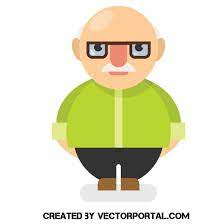